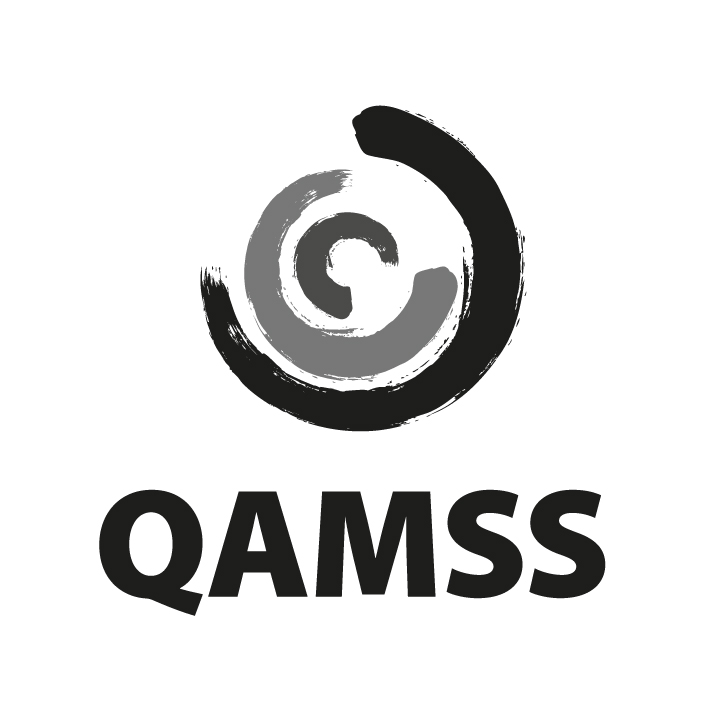 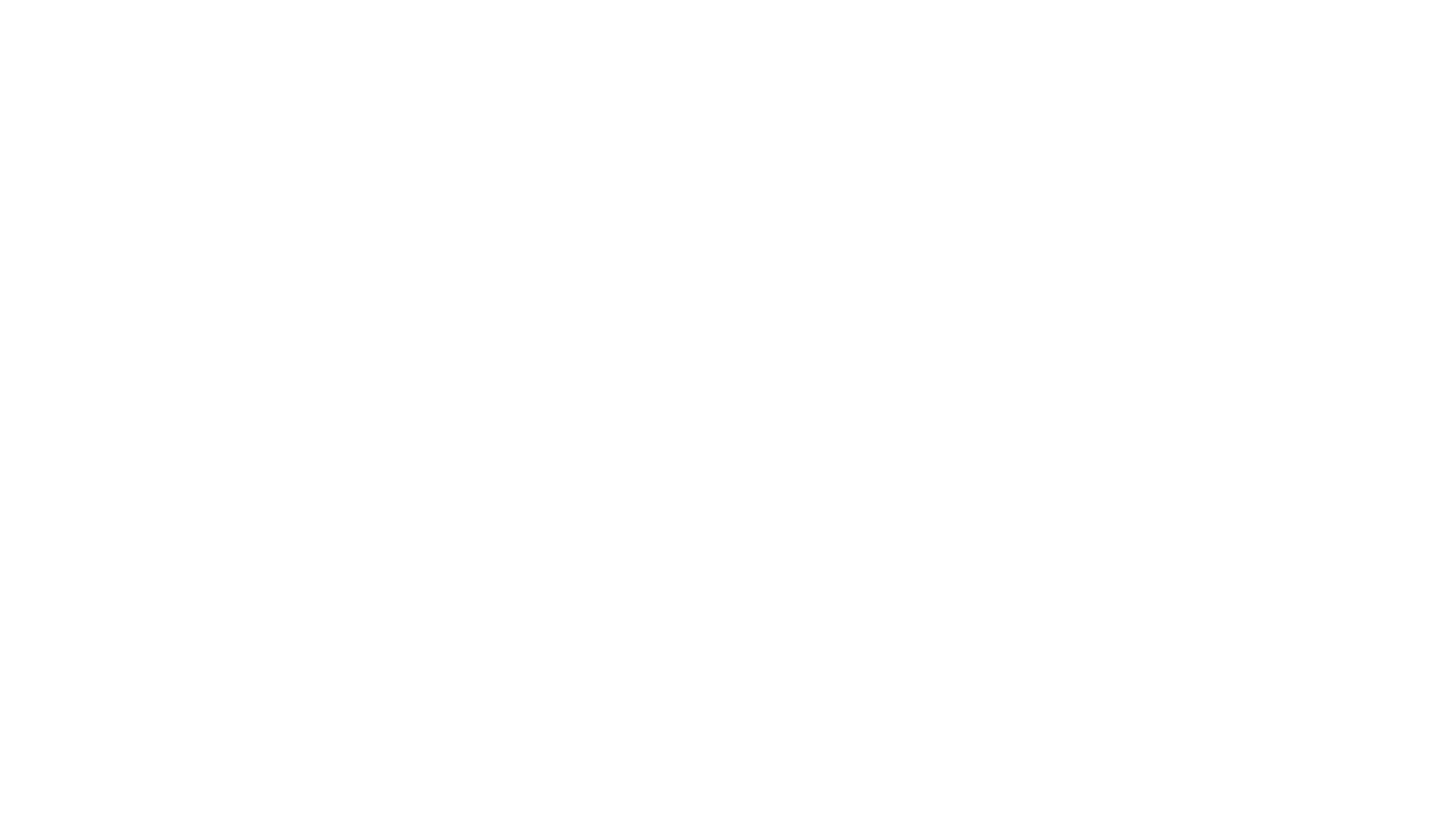 Quantum and Advanced Materials technologies for a Sustainable Society
SRI Community Event 
20 March 2023
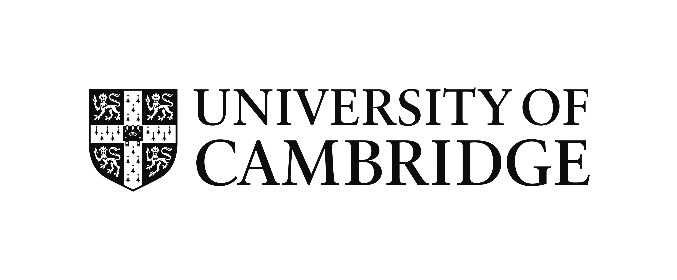 QAMSS SRI Community event agenda
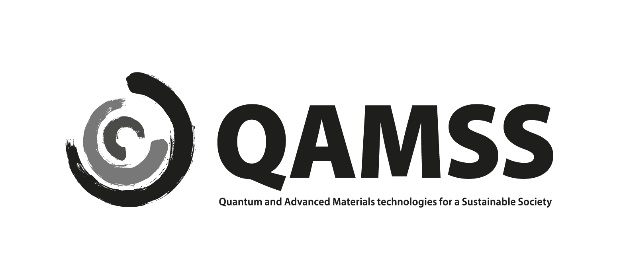 Contact: coordinator@qamss.cam.ac.uk
https://www.qamss.cam.ac.uk/